Klaipėdos m. lopšelis – darželis „Vėrinėlis“"Žiogelių" grupė
PROJEKTAS




„ŽALIUOJU TAKELIU SAULĖS PASITIKT...“

2014 metai
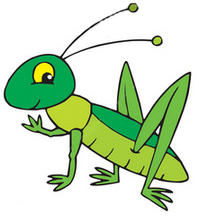 SITUACIJOS ANALIZĖ

           Lopšelyje-darželyje  „Vėrinėlis“  kiekviena grupė turi savo pavadinimą. O mūsų priešmokyklinio amžiaus grupė vadinasi „Žiogelių“ grupe. 
              Todėl nuo 2014 metų sausio mėnesio pradėjome vykdyti metinį projektą 
                  „ Žaliuoju takeliu saulės pasitikt...“   
              Šiuo projektu norime supažindinti  savo grupės vaikus su žaliuoju žiogeliu; suteikti vaikams kuo daugiau informacijos apie šio mažo gyvūnėlio gyvenimo būdą, mitybą, išorę.
PROJEKTO TIKSLAS
         „Žiogelių“ grupės pavadinimo sutapatinimas su žaliuoju žiogeliu.
          Suteikti vaikams kuo daugiau informacijos apie mažą gyvūnėlį – žiogą.
                PROJEKTO UŽDAVINIAI
Siekti, kad vaikai:
patys ieškotų informacijos  apie žiogą knygose, albumuose, domėtųsi laidomis apie  gyvūniją;
stebėtų jų gyvenimą natūralioje aplinkoje;
įsijaustų, įsigyventų į gyvūno būseną, gėrėtųsi jais;
bandytų juos vaizduoti  judesiu, kalba, linija;
 nusiteiktų netrikdyti gyvosios gamtos ramybės, susigyventų.
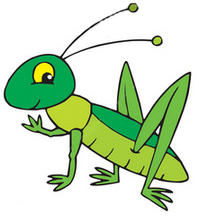 PROJEKTO VYKDYMO METODIKA

I. Etapas.
1.Pasiruošimas projekto vykdymui.
2. Darbo plano sudarymas.
II. Etapas.
Žiogo atributikos gaminimas ( ūseliai, kaspinai)
Pažintis su žiogu. Kodėl toks projektas?
„Žiogelių“ grupės prisistatymas  „Vėrinėlio“ 
gimtadienio renginiuose.  
( pridedama programa)
Animacinio filmuko "Pirmasis smuikas" stebėjimas.
Informacijos, grožinės literatūros rinkimas apie žiogą ir vaikų supažindinimas su juo, jo gyvenimo būdu.
Įvairių darbelių gaminimas  „Žiogelis pievoje“.
Pasakos „Žiogas ir skruzdė“ skaitymas, analizavimas,  sekimas, improvizavimas.
Žaliosios spalvos diena " Žalias žiogas, žalias lapas, žali pietūs..."(žalios spalvos vaisiai, daržovės ).
Sporto šventė „ Pastraksėkim po žalią pievą...“.
„Žiogelių“ atsisveikinimas su darželiu.
Diskusija-apklausa „Pamąstykim...“
III. Etapas.
Projekto analizavimas.
Projekto apibendrinimas.
PROJEKTO VYKDYMAS               Vasarą pievoje šokuoja ir atsitūpę ant gėlės ar žolės groja žalios spalvos žiogai. Maži žiogeliai nemoka groti, bet paūgėję pradeda smuikuoti. Jie gali toli šokinėti. Deja, žiogai gyvena tik vieną vasarą, tad sutikime ir paklausykime šios gražios vasaros žiogų dainelės.
„ MES „ŽIOGELIAI“ ŠAUNŪS...
"ŽIOGELIŲ" GRUPĖS   PRISTATYMAS  "VĖRINĖLIO" GIMTADIENY.     PROGRAMA.
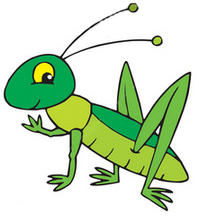 MES  LINKSMUOLIAI...
ŽIOGAS - PIEVŲ MUZIKANTAS...
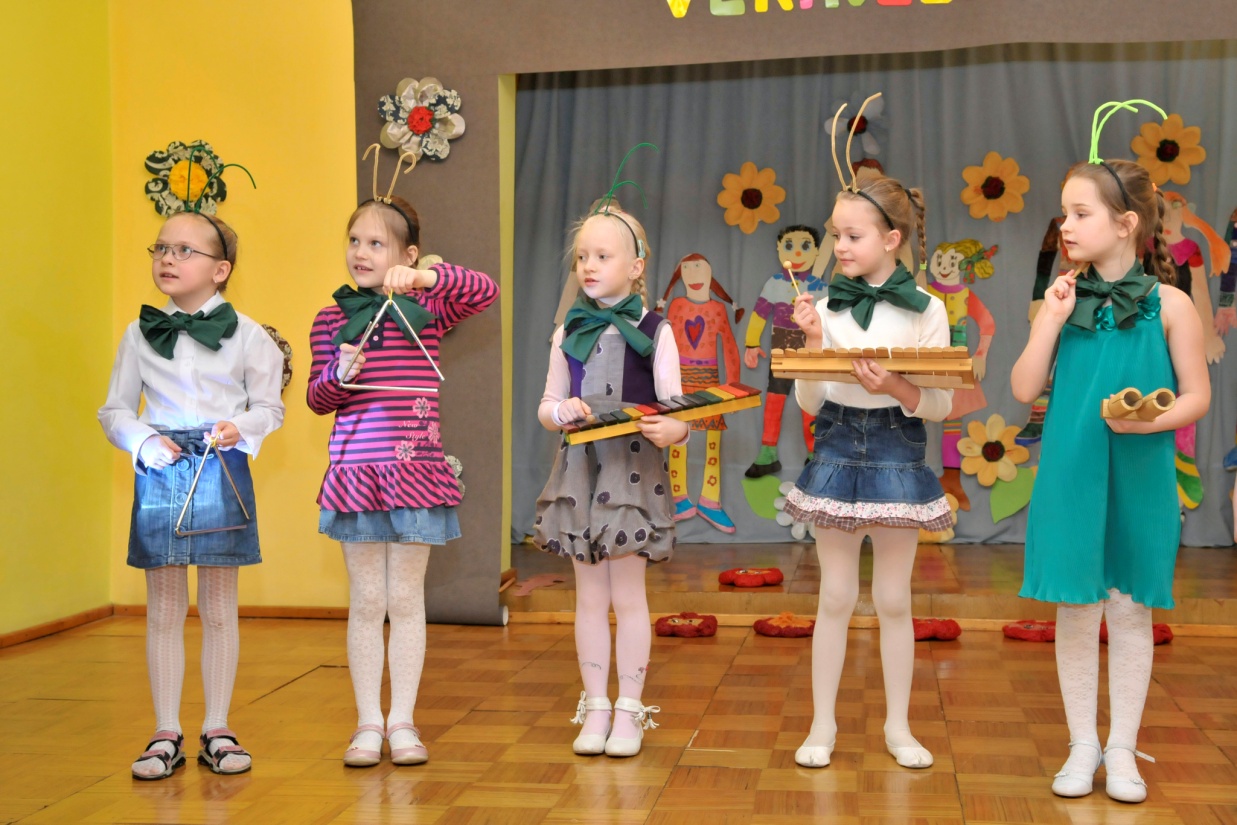 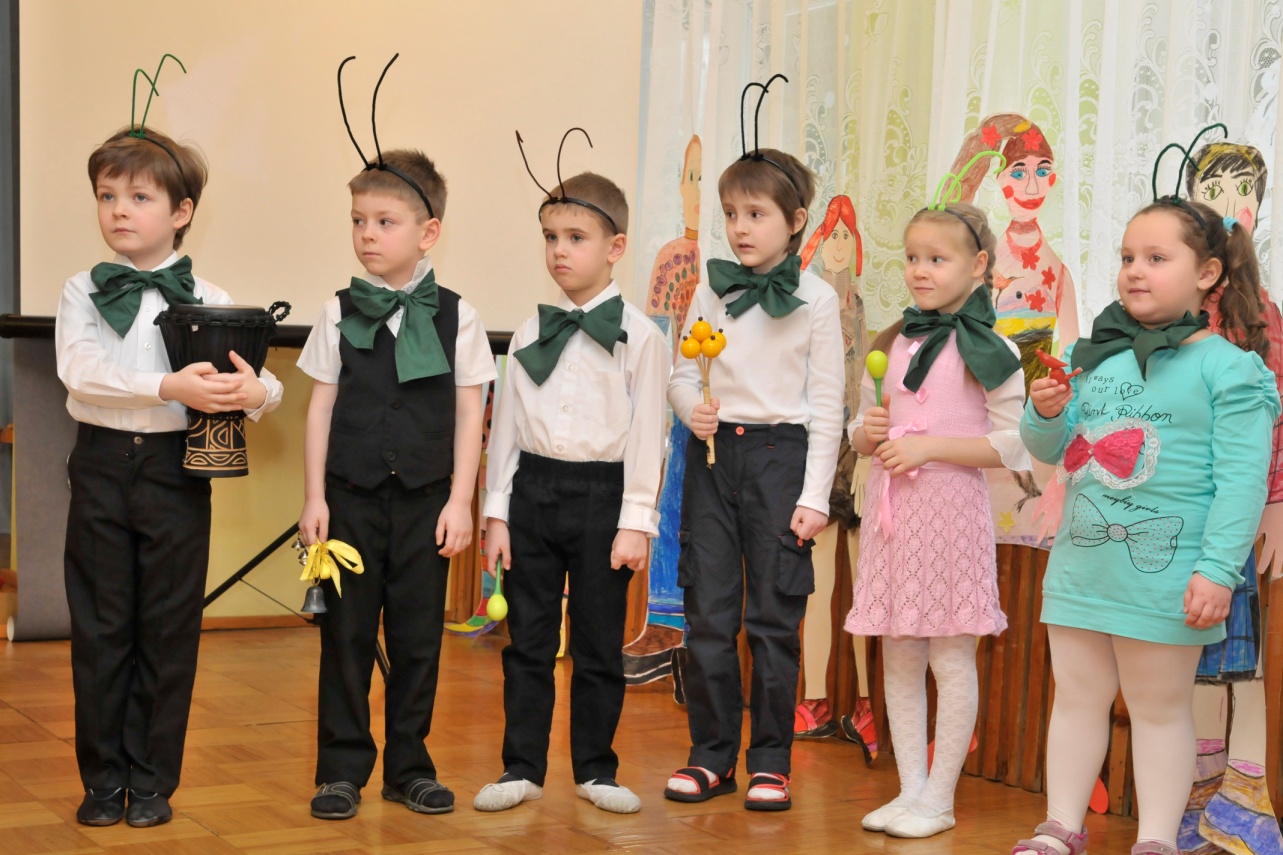 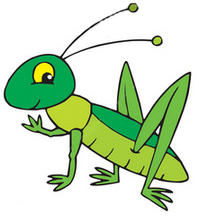 MES  SKAITOME, SEKAME, ANALIZUOJAME ŽIOGO  GYVENIMĄ.
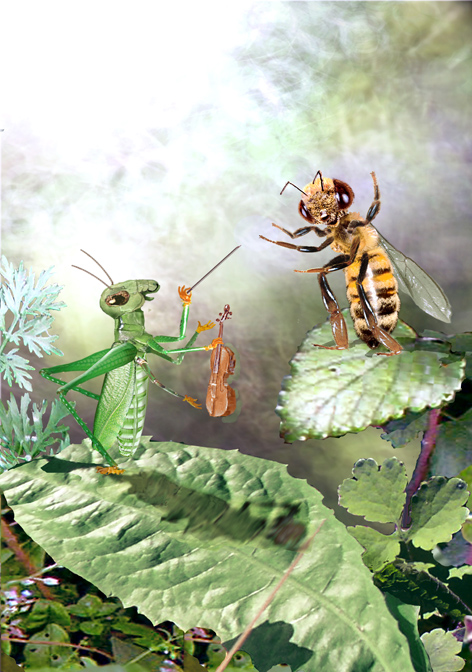 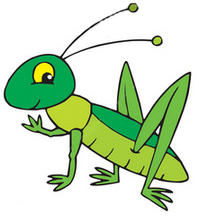 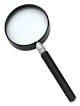 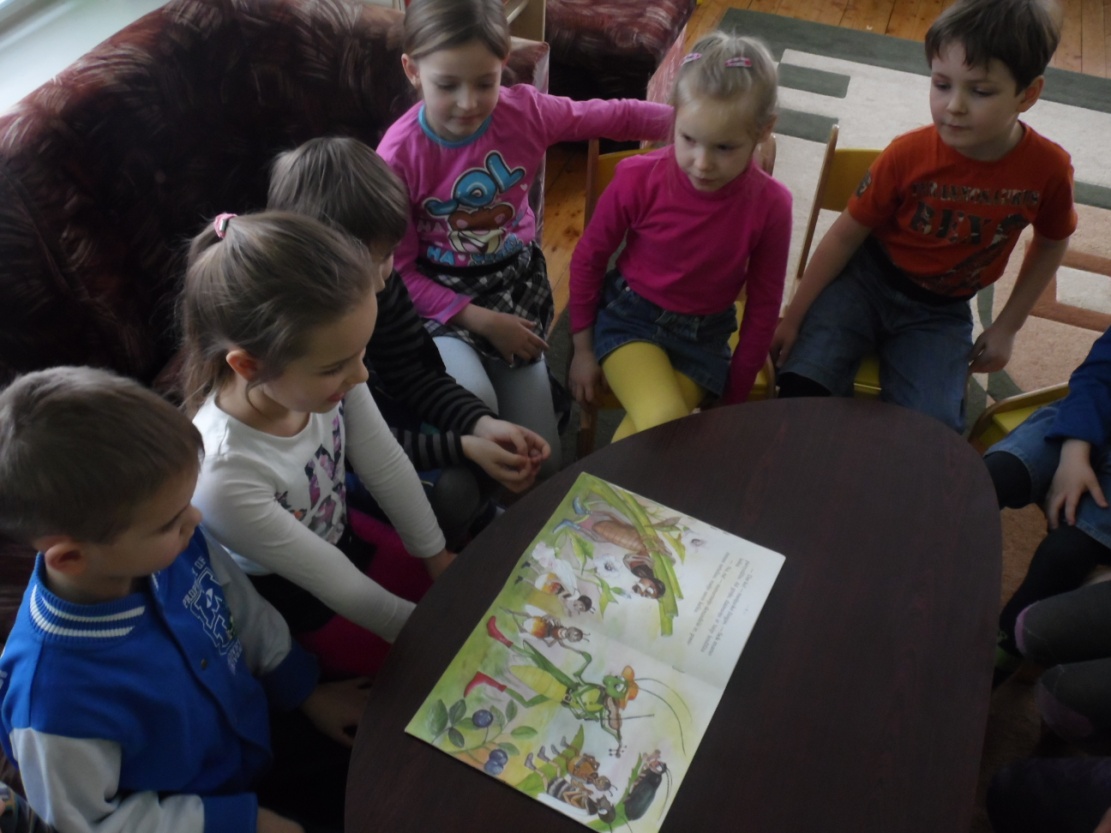 MES PIEŠIAME, SPALVINAME, DŽIAUGIAMĖS.
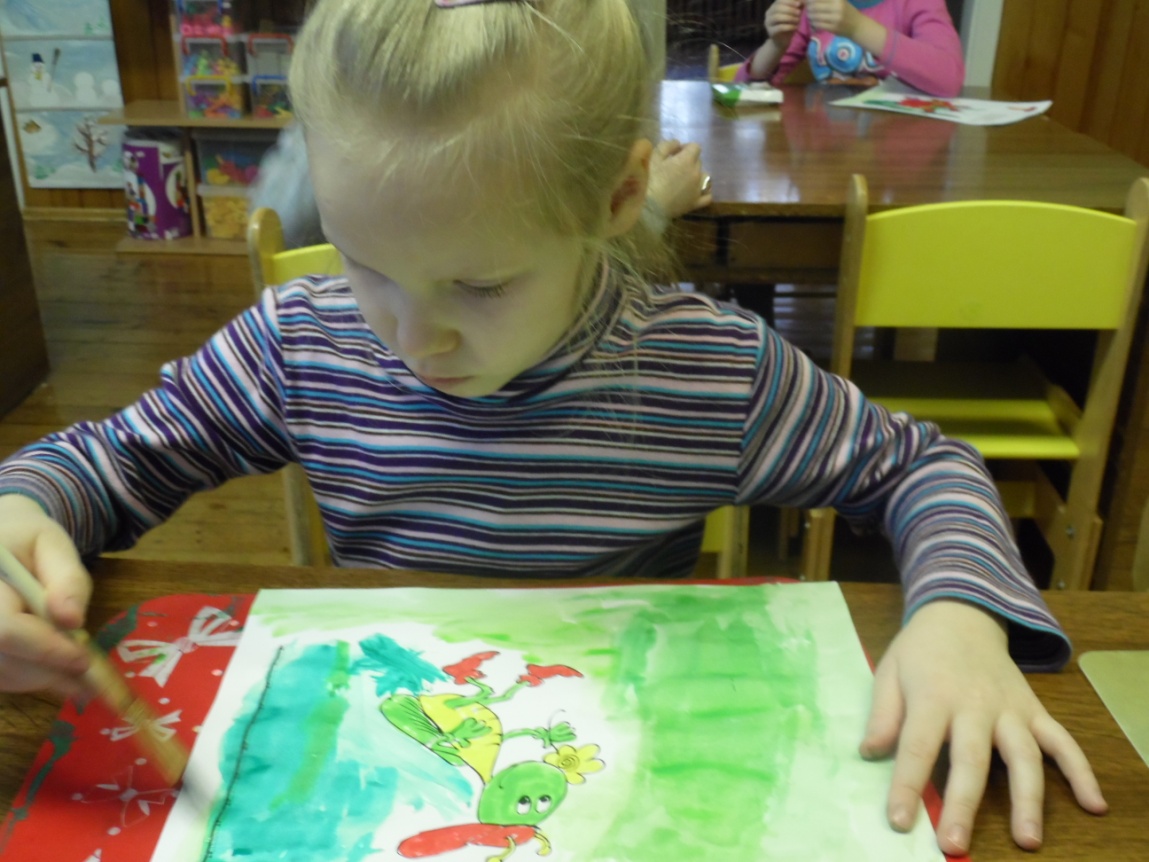 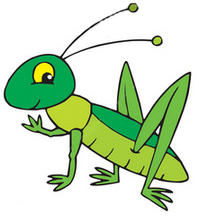 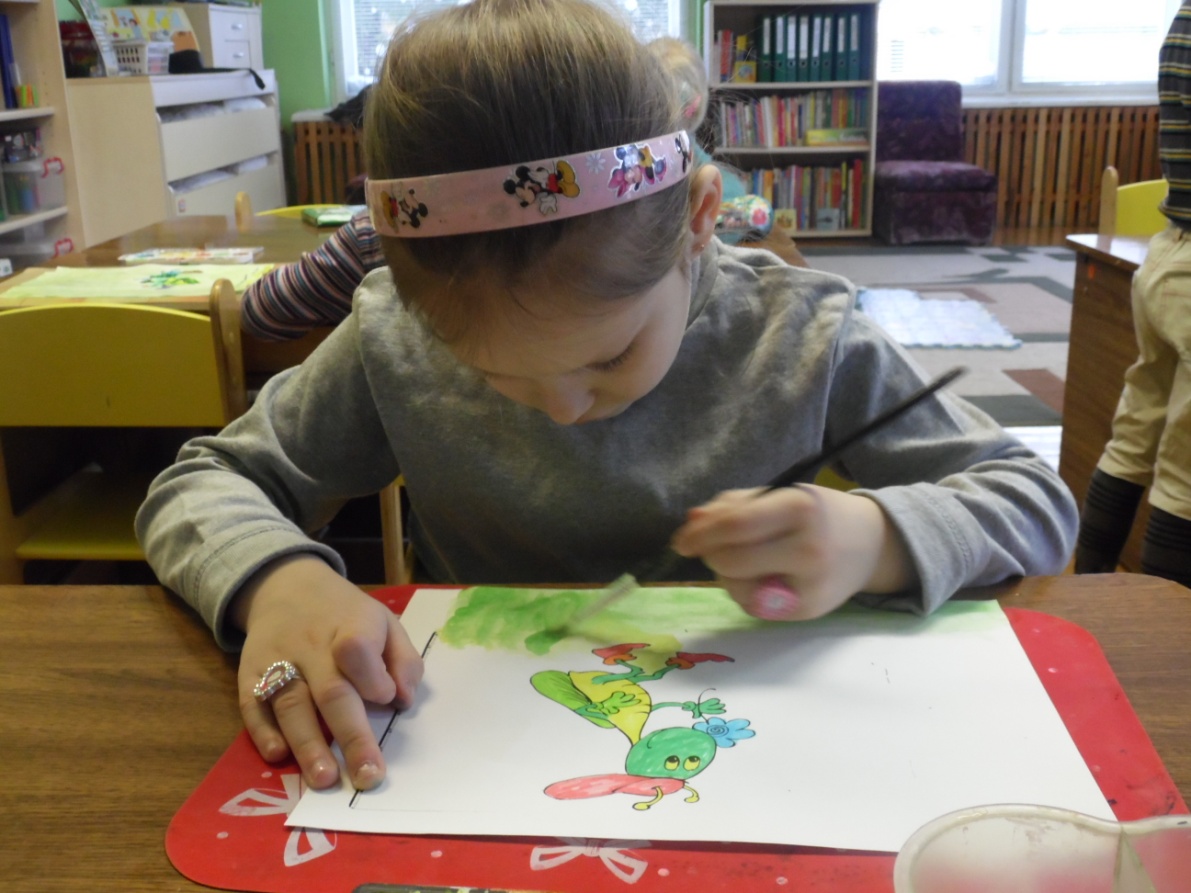 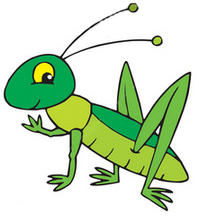 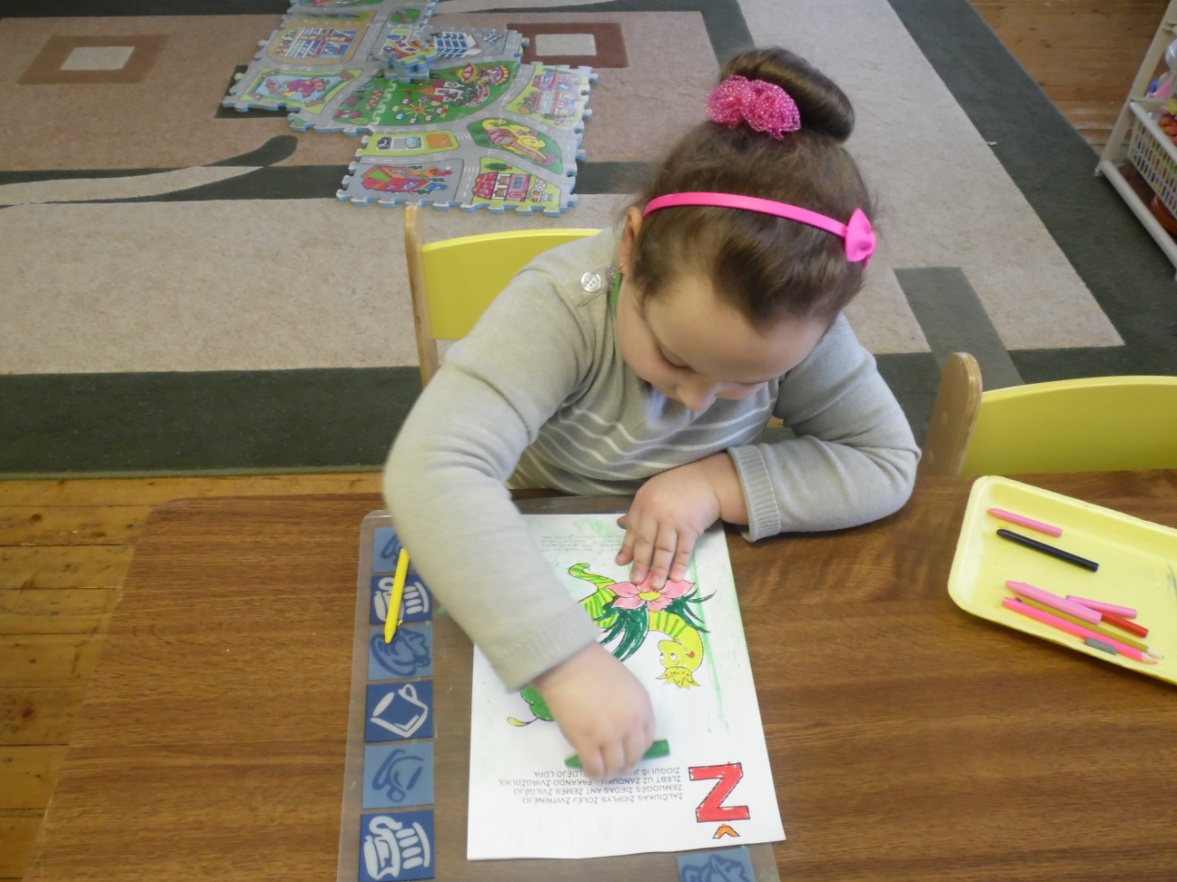 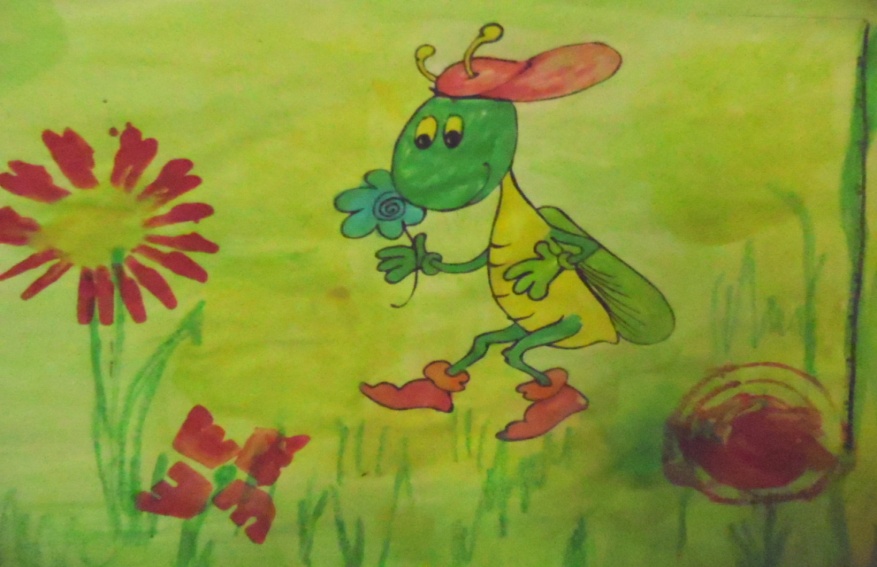 MŪSŲ DARBELIAI...
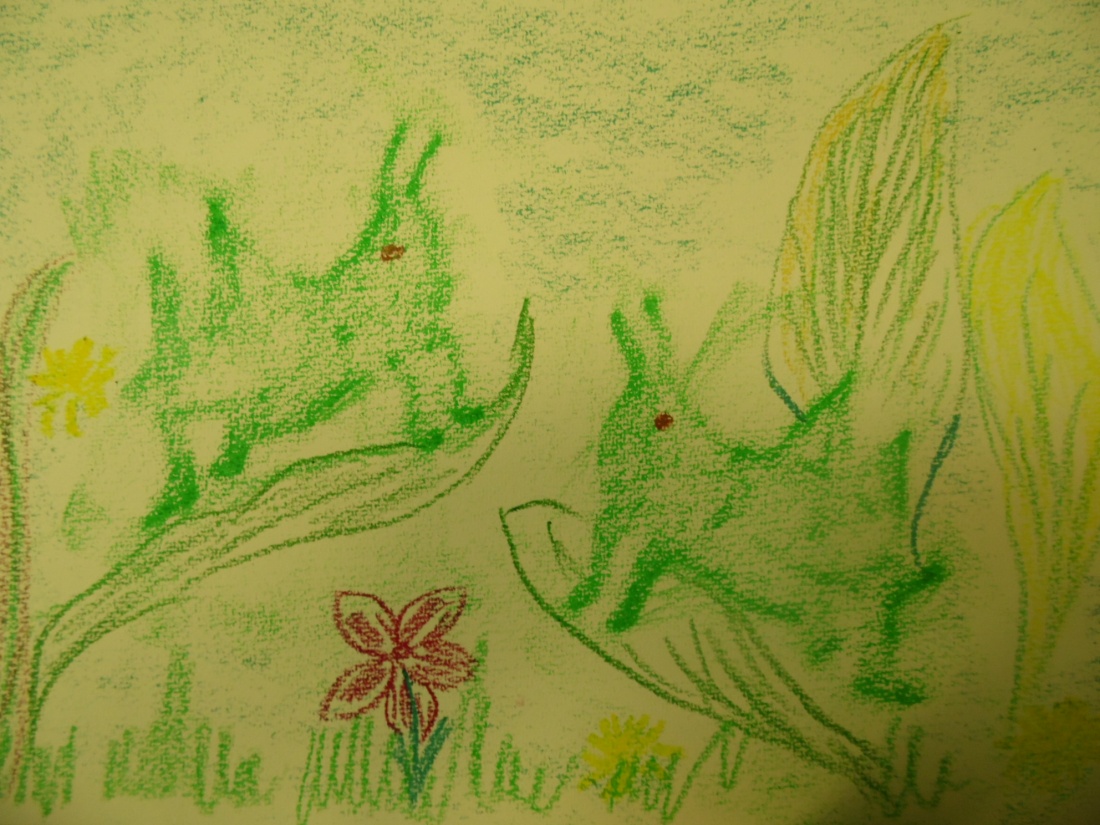 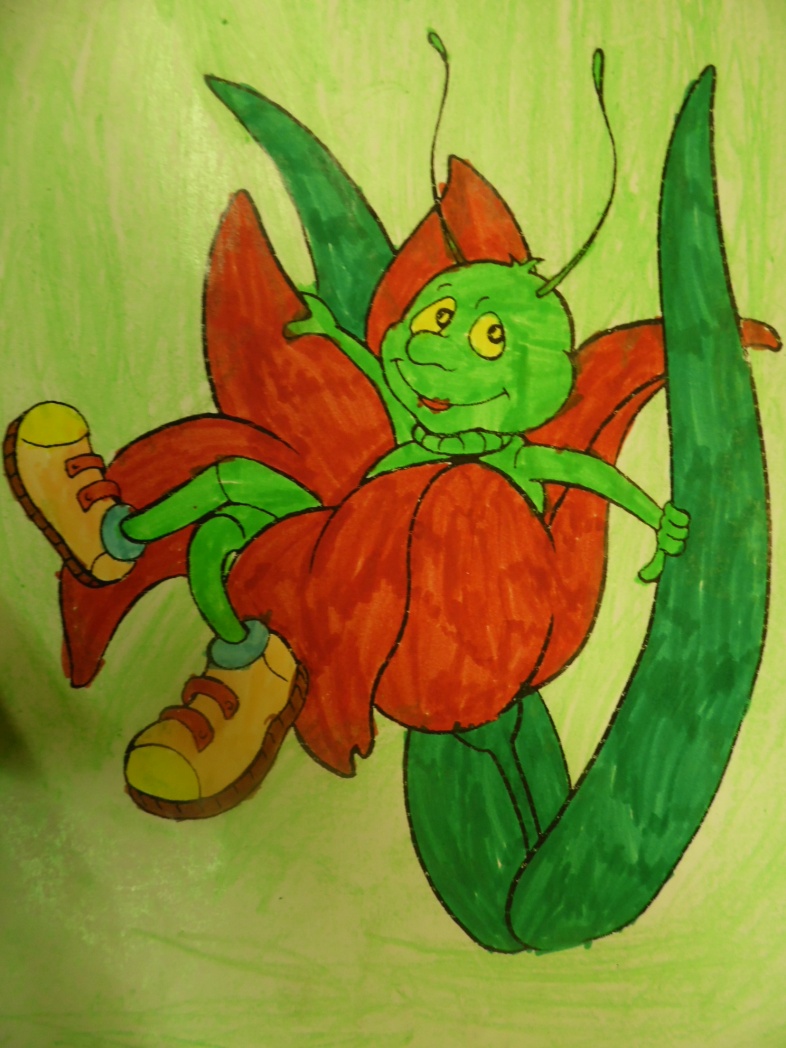 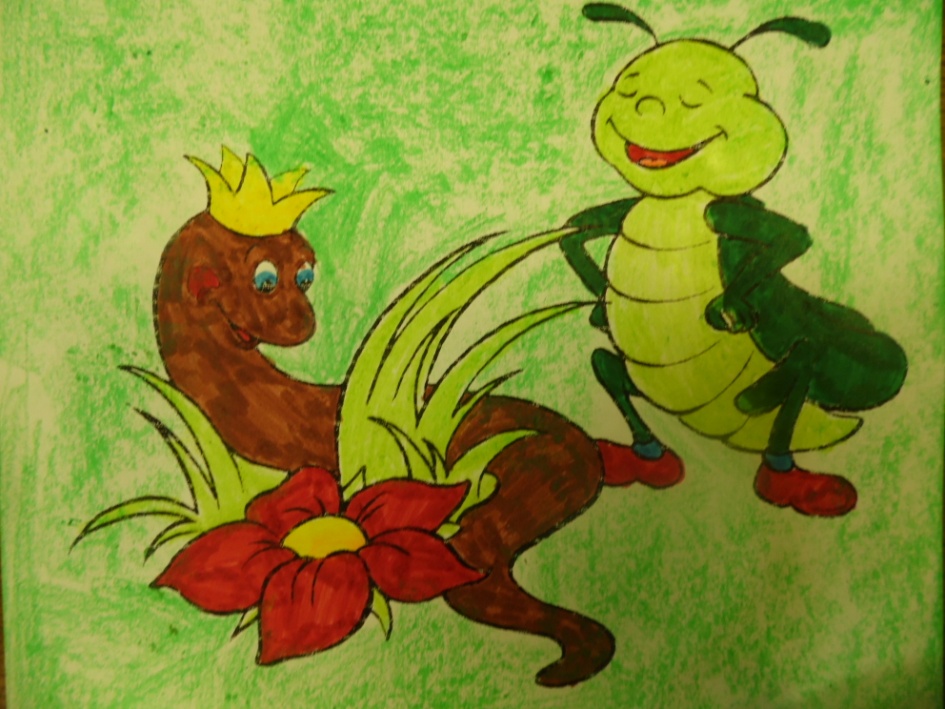 ŽIOGAS "KALBASI" SU GRIEŽLE:
Žiogas - Griež, griež, kur buvai ?    Griežlė - Rugiuose.
Žiogas - Ką darei ?        Griežlė - Kepiau pyragus.
Žiogas - Duok ir man   Griežlė - Negaliu.
Žiogas -  Kodėl  ?     Griežlė - Tik mažumytį teturiu.
                               ............................................
Žalia žolelė,            
    Žalias jautelis
    Ant žalio stalo
   Žalius pietus valgo.
Daug muzikantų pievoje groja.
Mažutis spriknutis (vikrutis) dideliais žingsniais eina.
                                   ( Žiogas )
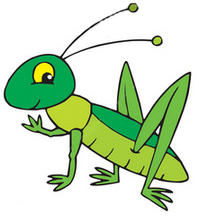 SKAIČIUOTĖ
Vaikai vaikai vanagai, 
    Šokit, grokit kaip žiogai.
     Tam, kas šokti nemokės,
     Varnas gaudyti reikės. 

Jei žiogai čirškia, bus giedra.
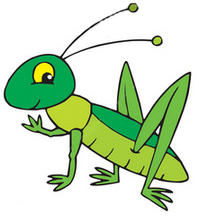 IR ŽAIDŽIAME, VAIDINAME, IMPROVIZUOJAME.
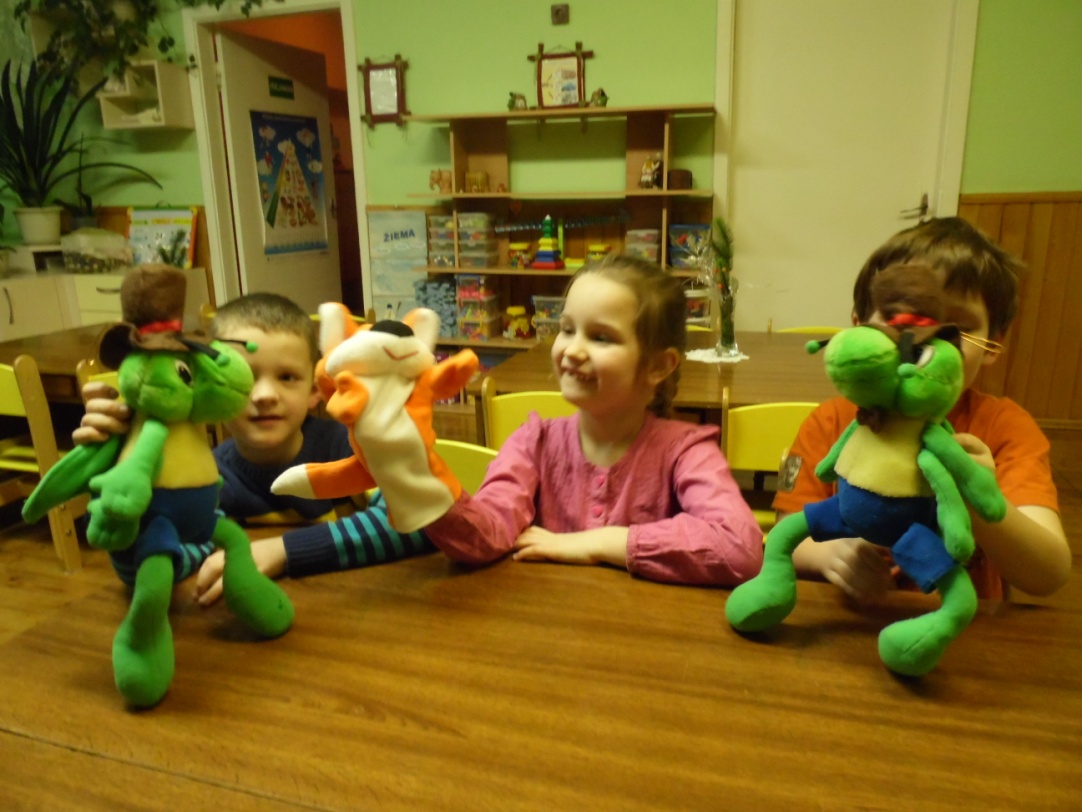 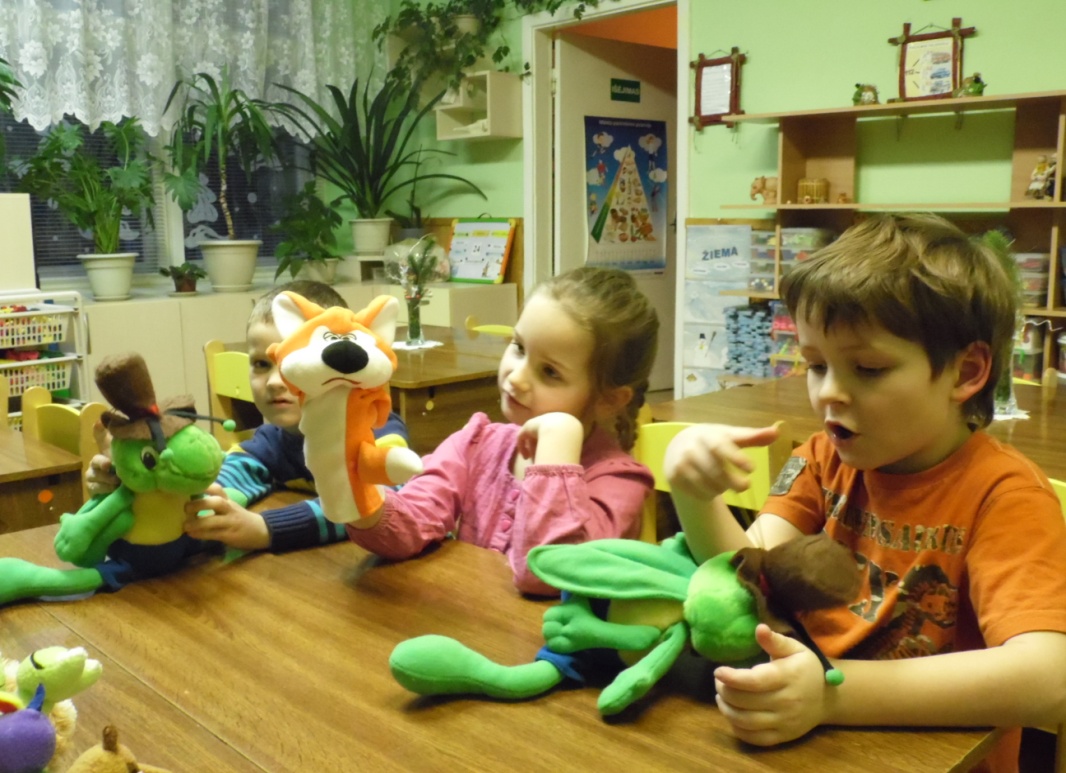 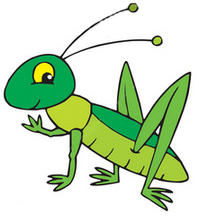 SPORTO ŠVENTĖ"PASTRAKSĖKIM PO ŽALIĄ PIEVĄ..."
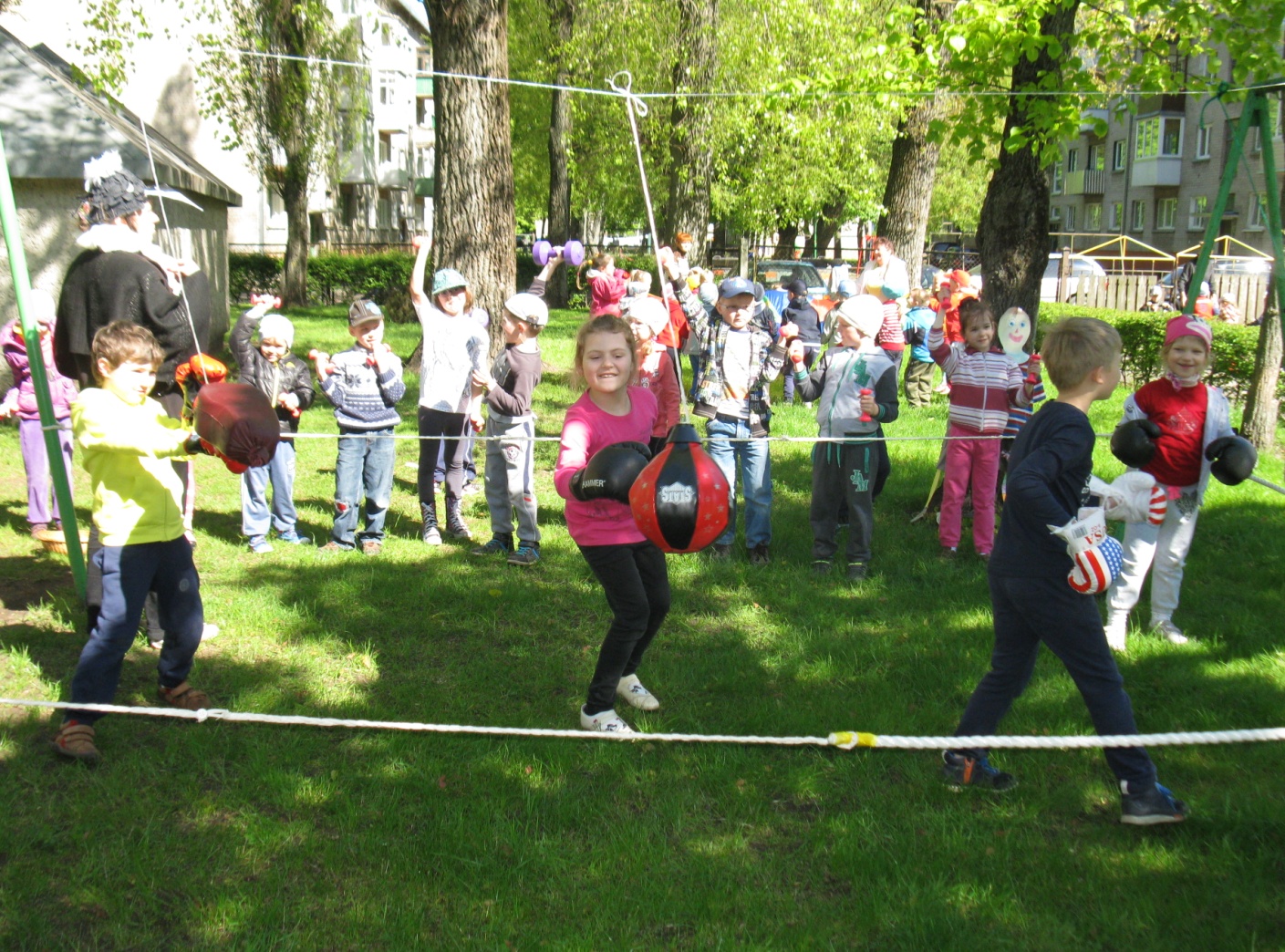 ŽALIOS SPALVOS DIENA                         ŽAIDIMAS "ATSPĖK,KAS TAI?"
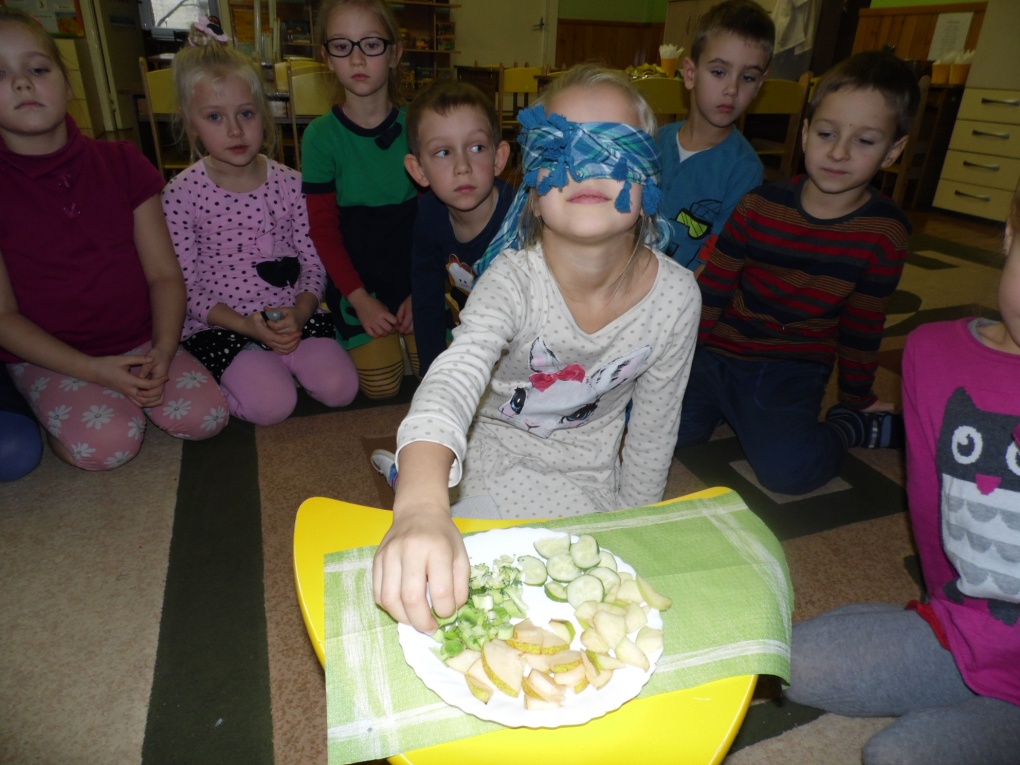 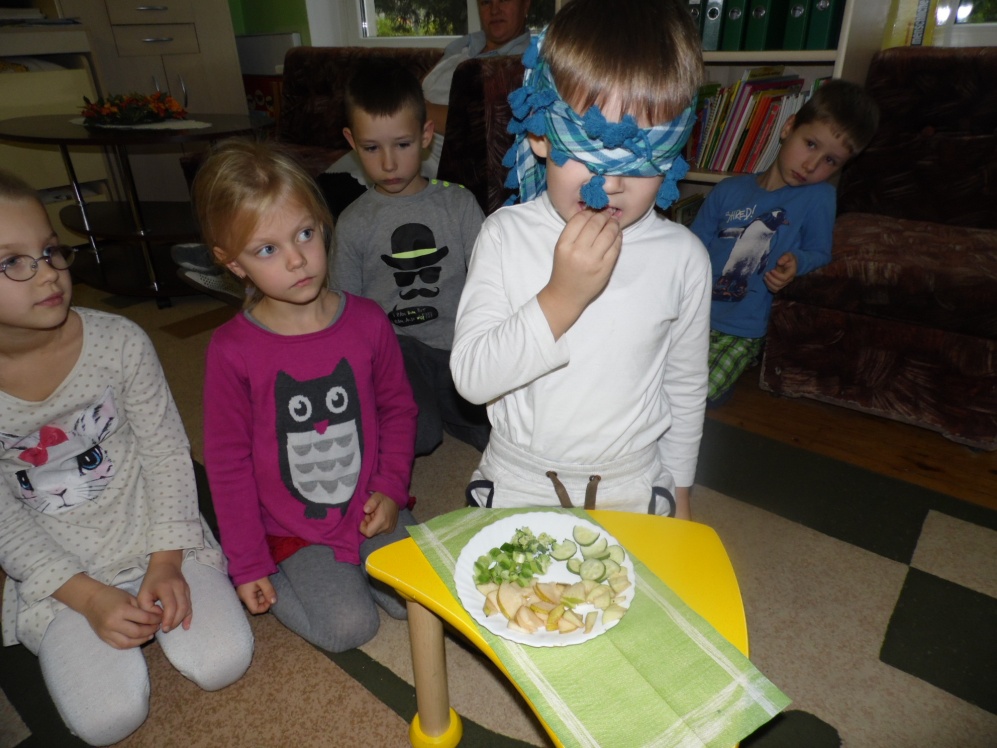 ŽALIUS PIETUS VALGOM...
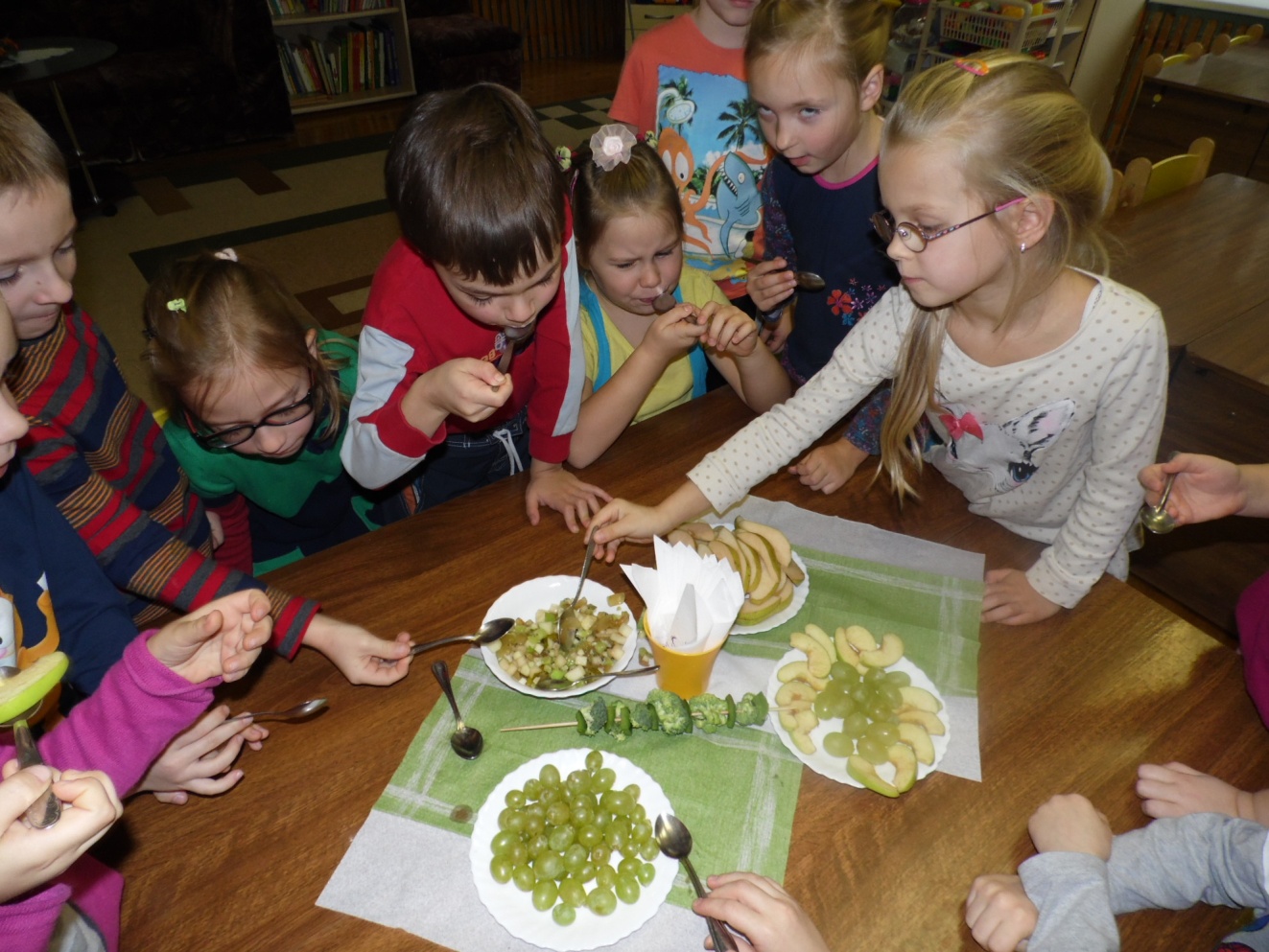 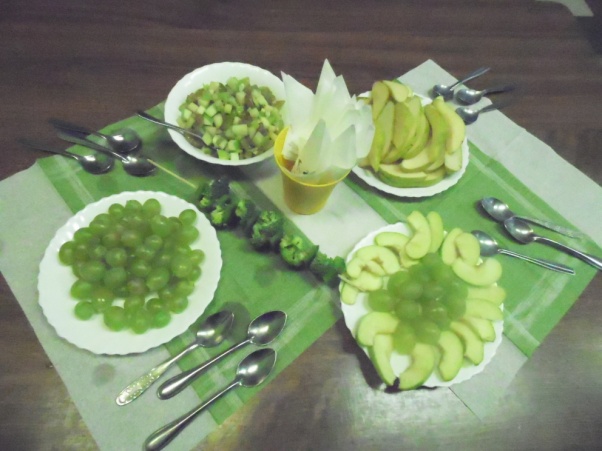 ATSISVEIKINIMO SU DARŽELIU ŠVENTĖ"ŽALIOJO  ŽIOGO  ISTORIJA"
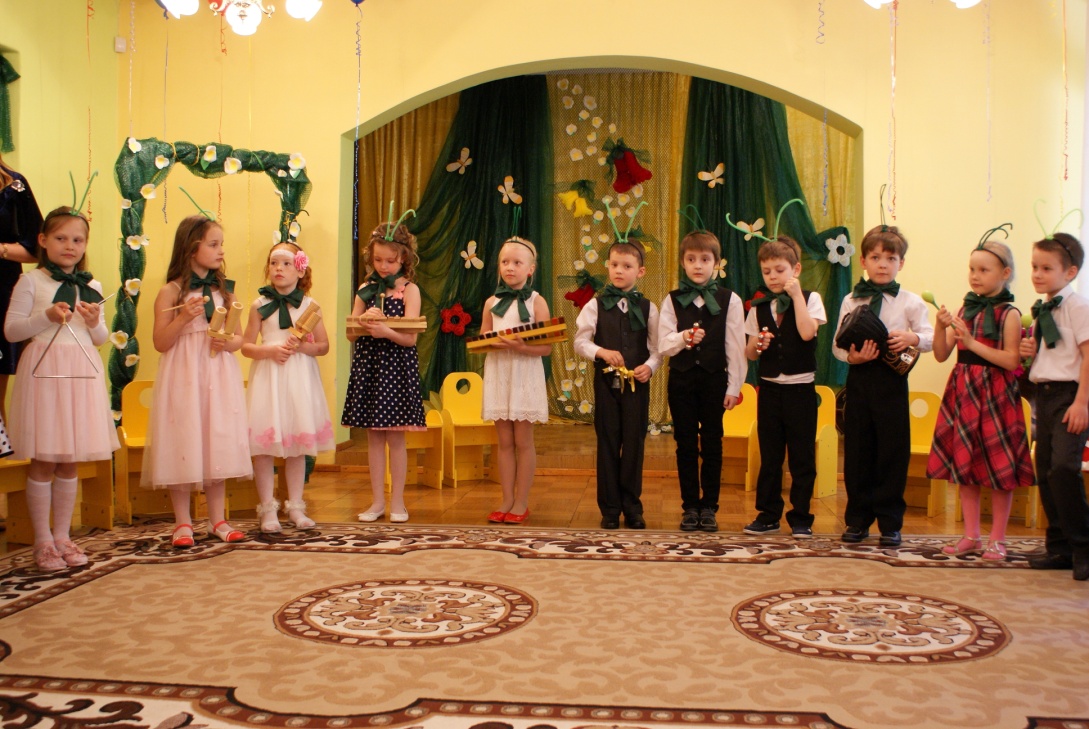 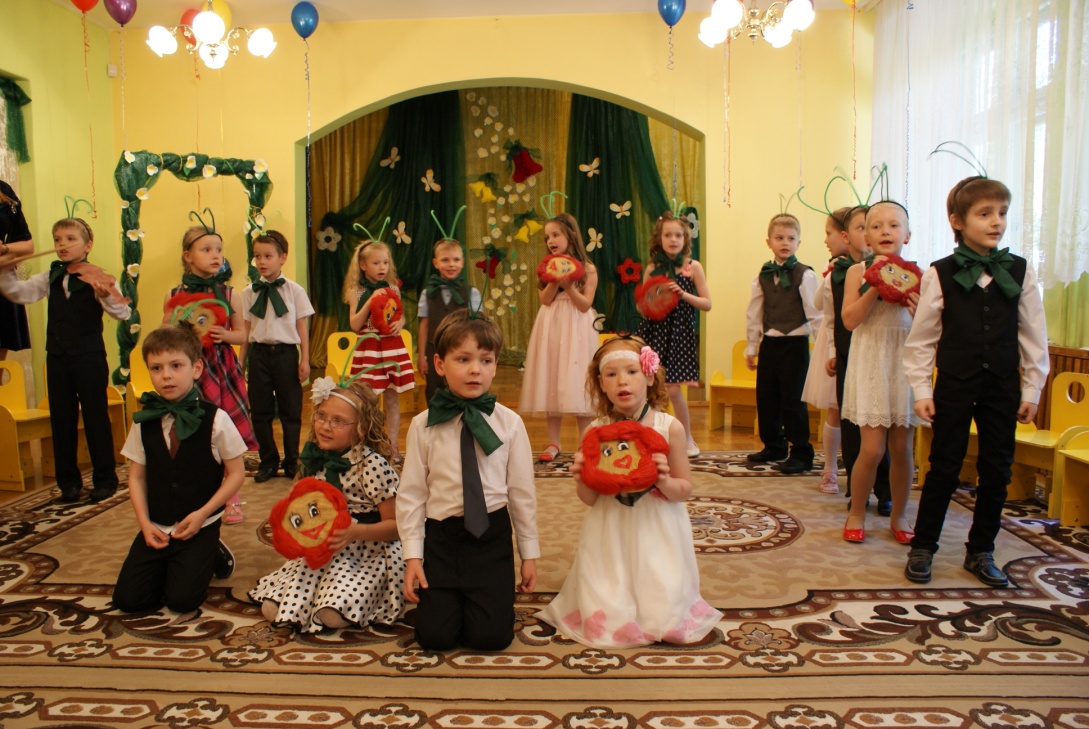 DISKUSIJAVaikams pateiktas probleminis klausimas:
Kaip jums atrodo?  Kas atsitiks, jei paliksite nors kiek  ilgos ( nenupjautos ) žolės?...                                 IEVA – Kai nupjaunam žolę, žiogai linksminasi.Atsiranda, atšokuoja daug žiogelių. Vienas pradeda groti, o kiti linksminasi. O tame lopinėlyje įsikurs sau namus žiemai, kad nesušaltų.        SAULĖ – Kai nupjauna žolę, žiogų patelės padeda ten kiaušinėlius į žemę. Žolė – tai jų pusryčiai.Įsiterpia  ALEKSANDRAS – O gal  „naktienė“.
ARŪNĖ – Kai nupjauna žolę, tada subėga visi žiogai į tą lopinėlį ir tą žolę valgo. Patelės padeda į žemę kiaušinėlius, o  po žiemos išsirita žiogiukai.
GABRIELIUS – Ten gerai girdisi žiogų čirškimas, nes netrukdo žolės.
ANDŽELA– Kai nupjauna žolę, ten žiogai renkasi sau maisto žiemai.
ALEKSANDRAS – Kai nupjauna žolę žiogeliai valgo žolytę.  O ant paliktos ilgos žolytės, jie čiuožinėja.
Žiogeliai tada gali įsikasti į žemę, pasislėpti, kad jų nesužeistų.
PROJEKTO  IŠVADOS
Betarpiškas bendravimas ir bendradarbiavimas su tėveliais (tėveliai padėjo įsigyti, pasiūti žiogelių atributiką).
 Tėveliai kartu su vaikais ieškojo įvairios literatūros, informacijos, nuotraukų apie žiogą.  
 Vaikai įgijo daug žinių apie žiogą, jo gyvenimo būdą, dauginimosi ypatumus, žiogo gyvavimo, vystymosi laiką, išorinę sandarą, žiogų įvairovę.
   Tyrinėjome, ieškojome gamtoje, pievoje tikro žiogo. Bet jį tik išgirdome.
Vaikams suteikėme daug teigiamų emocijų.
 “Tikrais” žiogeliais vaikai buvo visus metus t.y. per įvairias šventes. 
Pabaigoje, diskusijos metu su vaikais tarsi apibendrinome visas įgytas žinias apie žiogą, atsakydami į iškeltą probleminį klausimą.
 Visi kartu įsipareigojome -  per vasarą ieškoti žiogo gamtoje ir jei pavyks jį nufotografuoti.
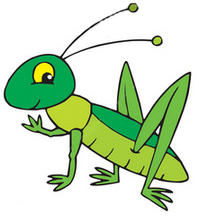 ŠTAI, KĄ MES SURADOME...
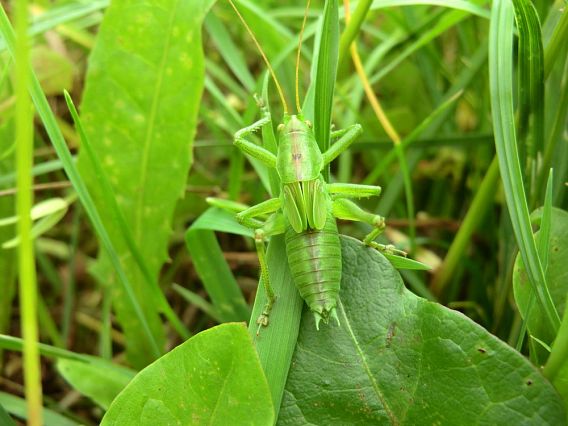 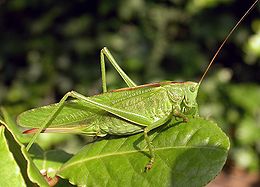 AČIŪ UŽ DĖMESĮ !2014 M.
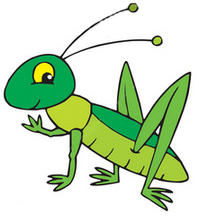